The Nutcombe Bottom Story
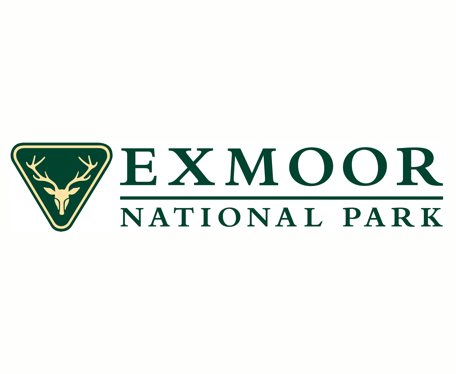 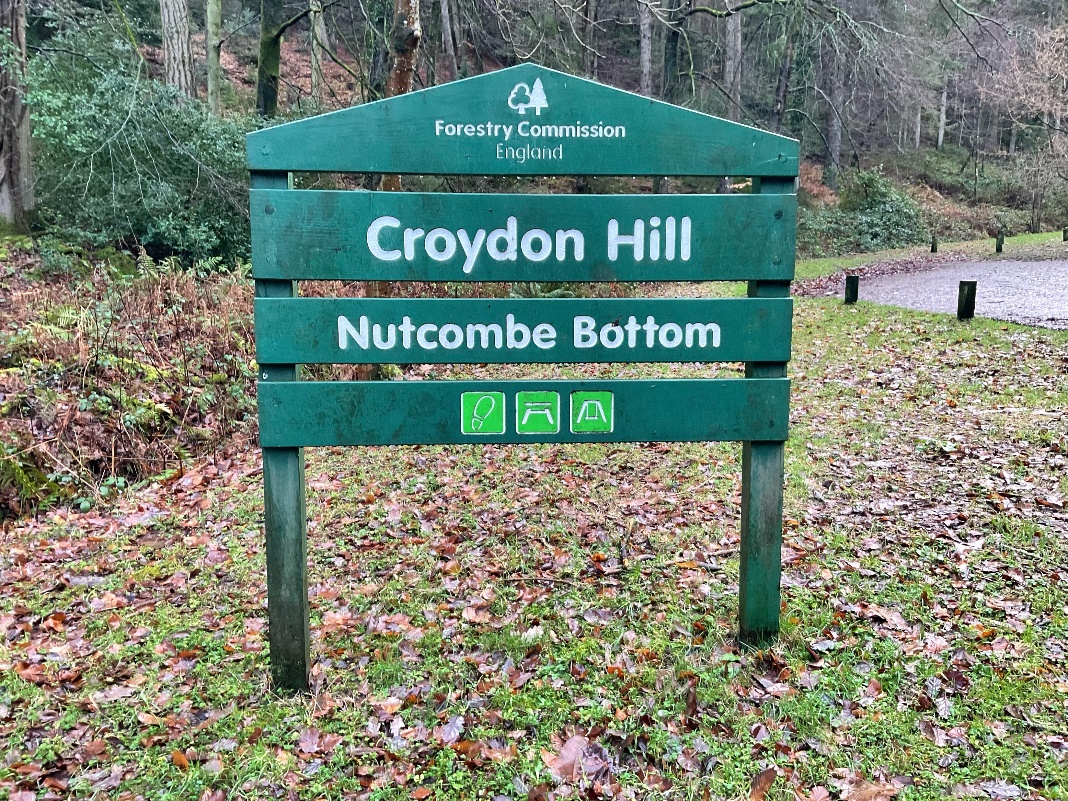 Nutcombe Bottom is an outdoor area with forest pathsThis means it is a place where I can spend time in the countryside
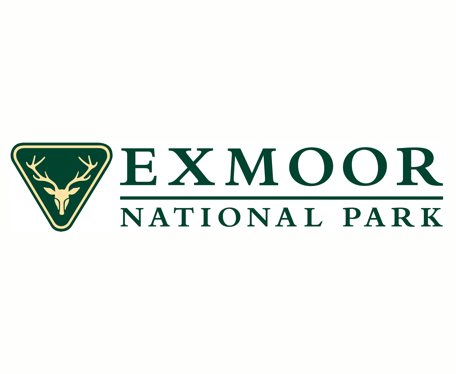 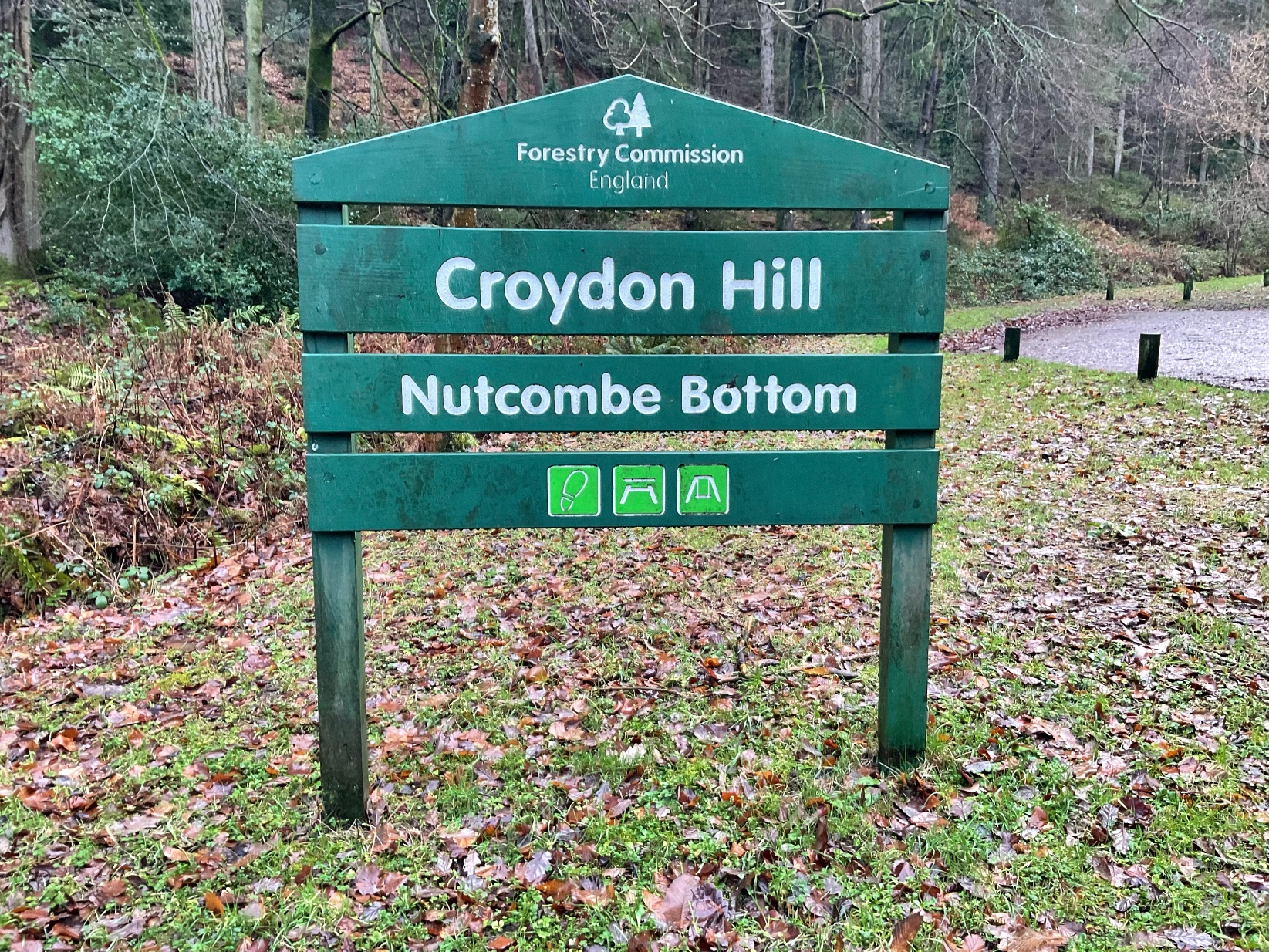 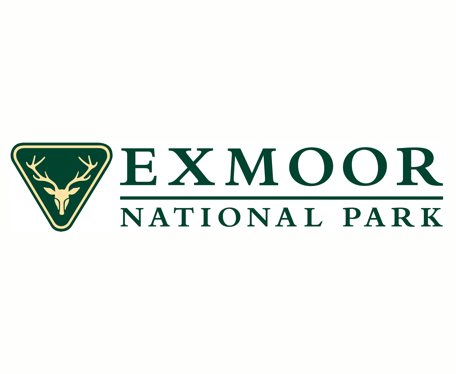 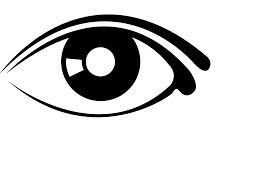 When I arrive to visit Nutcombe Bottom I might see:
The car park and a sign which says ‘Croydon Hill’ and ‘Nutcombe Bottom’
A signpost for the Trees Trail
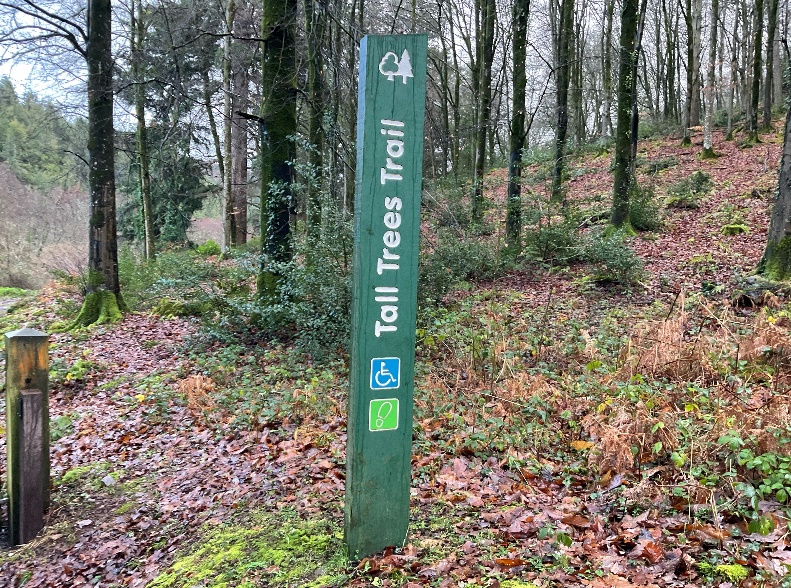 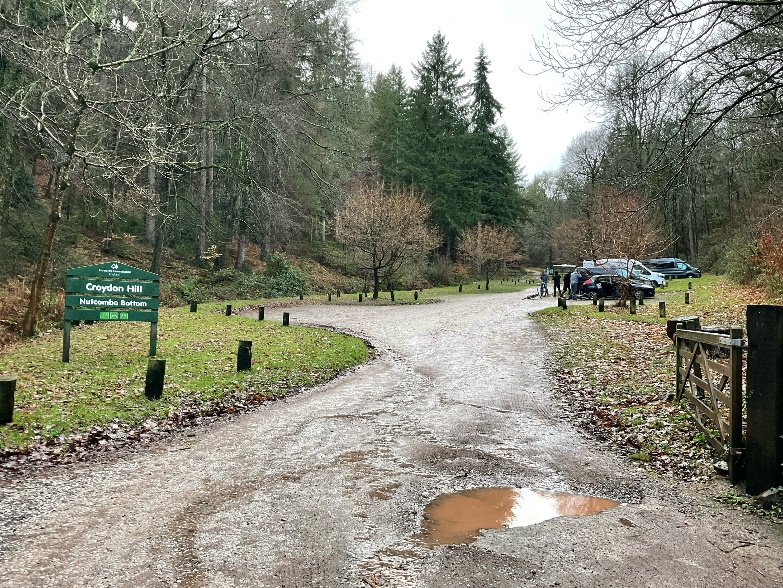 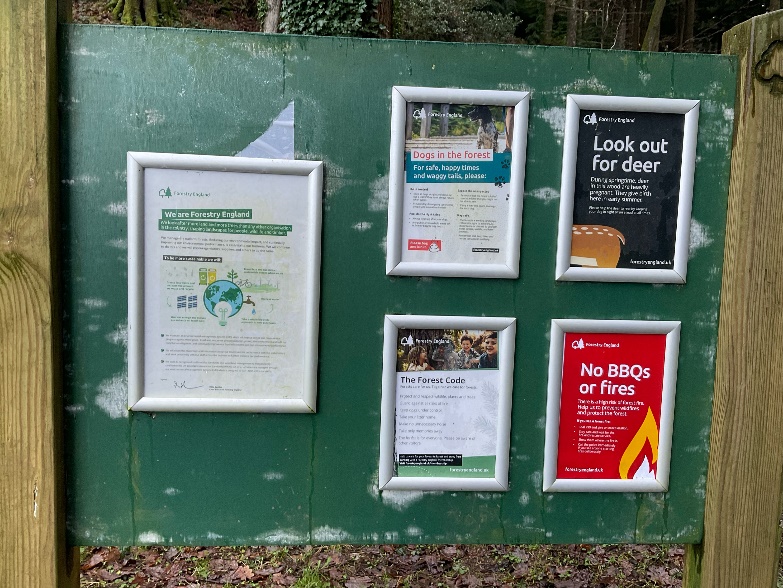 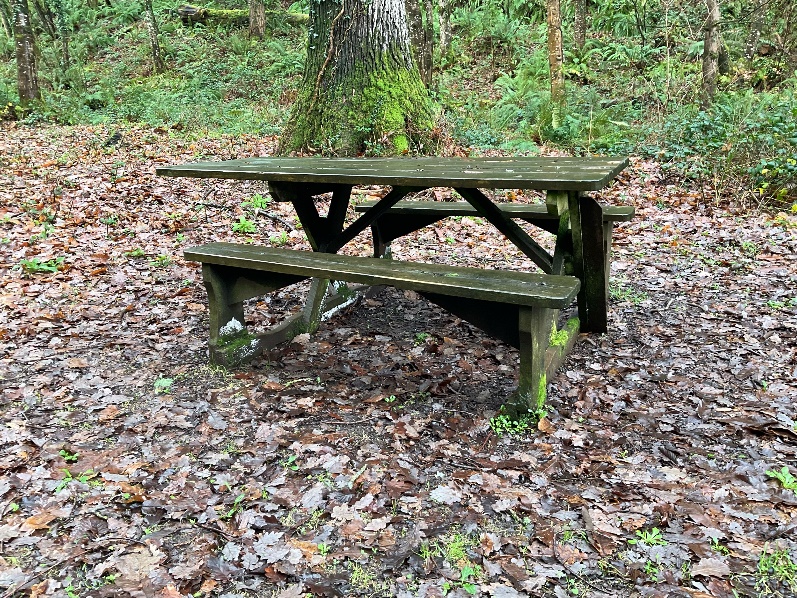 Picnic benches
An information board
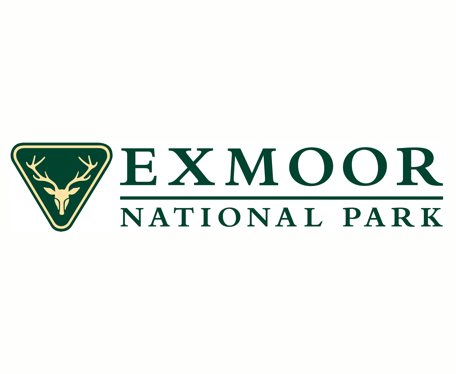 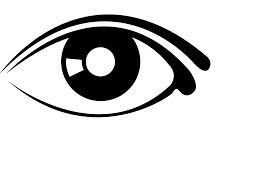 When I visit Nutcombe Bottom I might see:
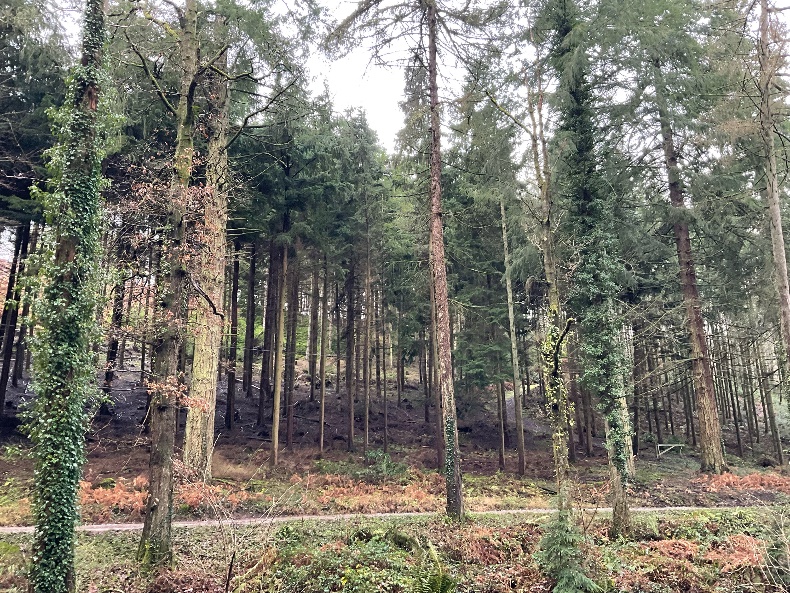 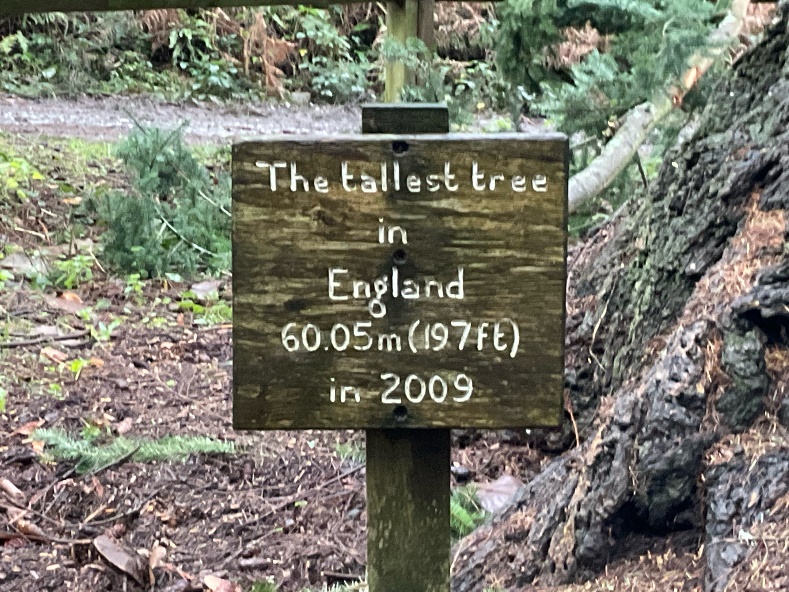 The tallest tree in England!
Lots of tall trees
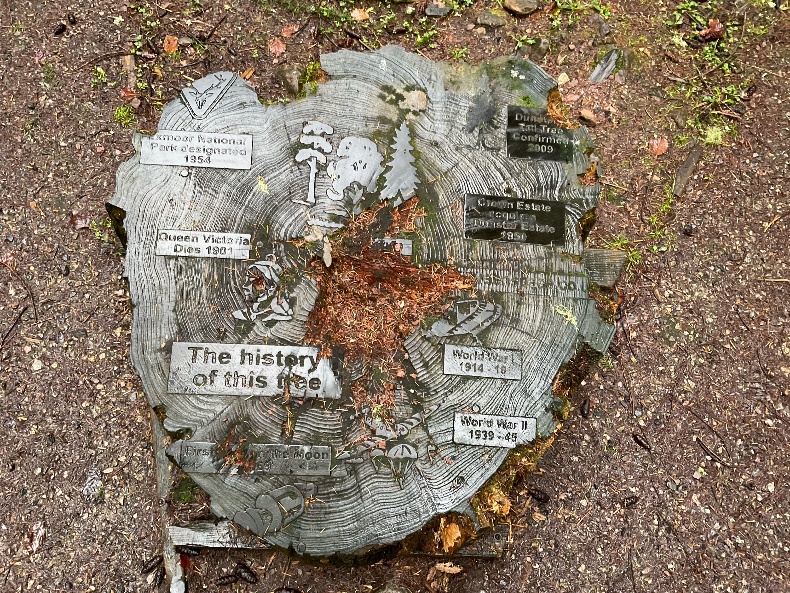 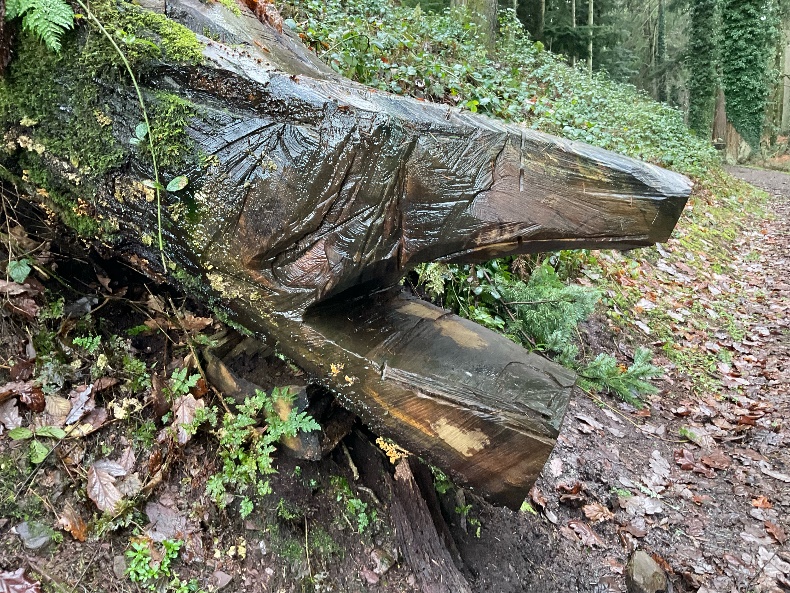 Wood carved into different shapes
Signs made of wood
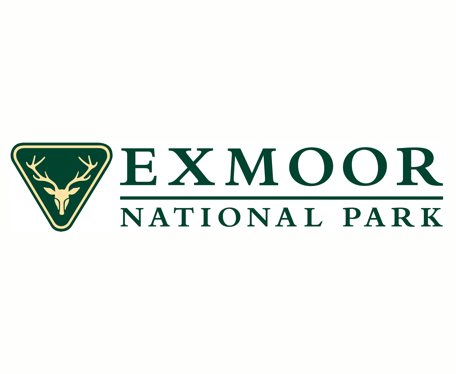 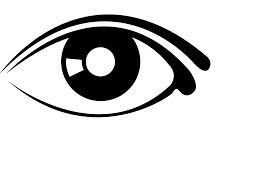 When I visit Nutcombe Bottom I might see:
Muddy puddles
A swing
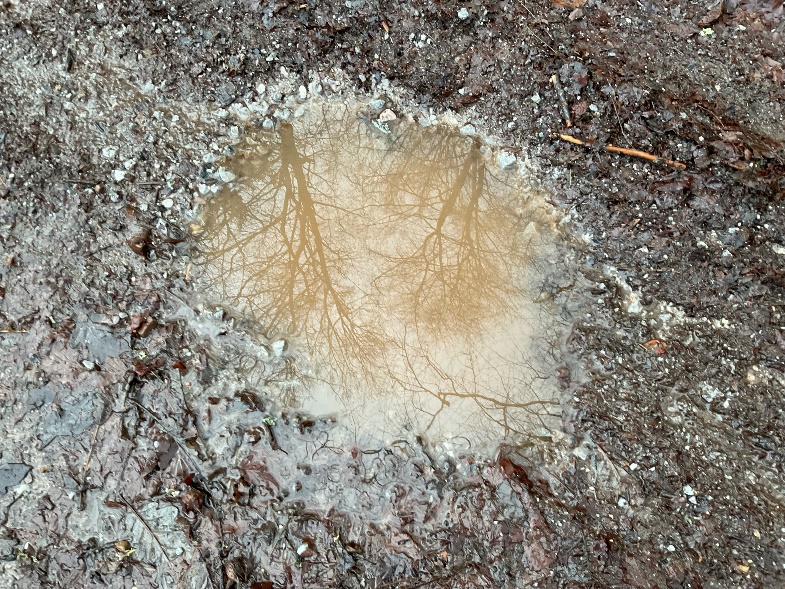 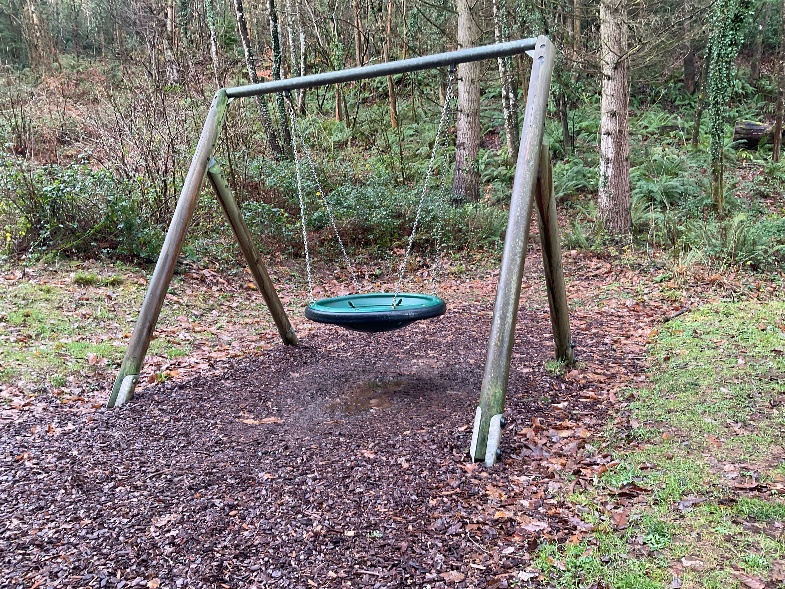 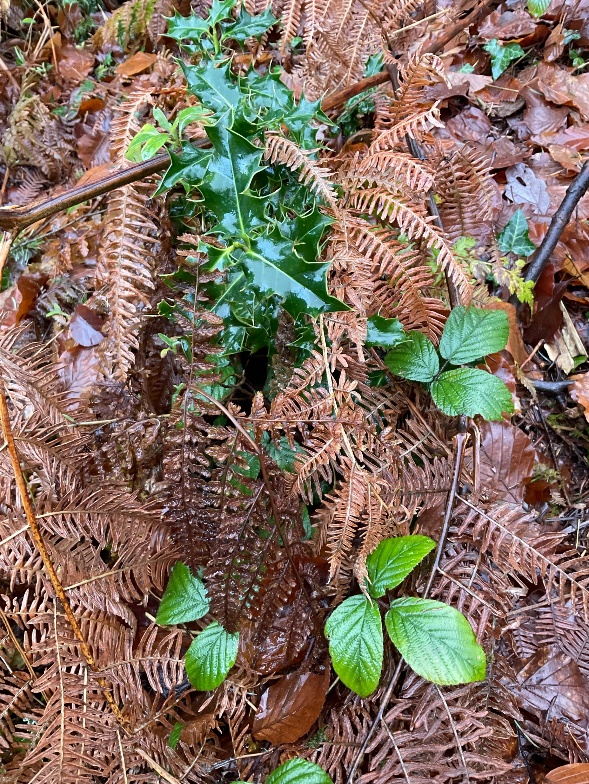 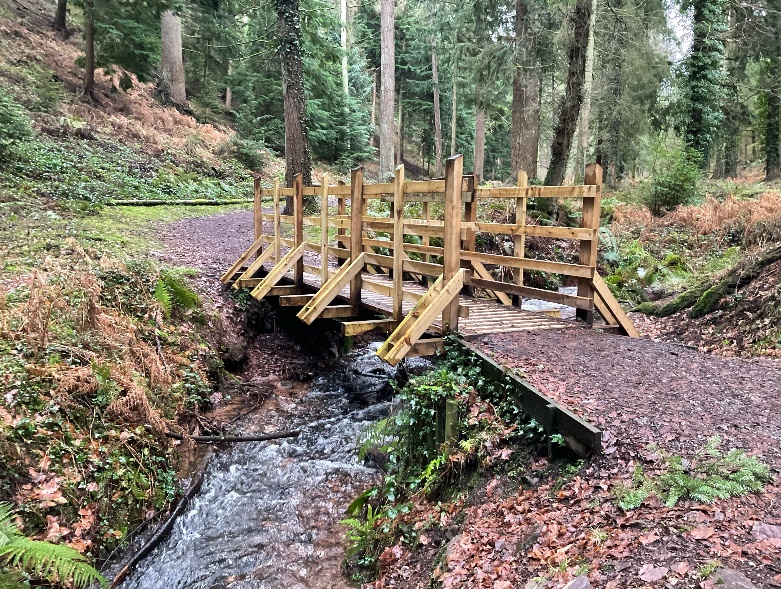 A footbridge over a river
Different leaves
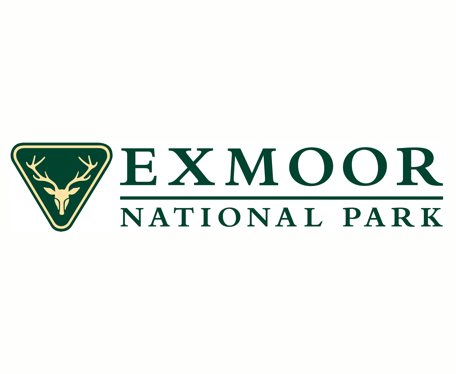 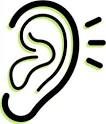 When I visit Nutcombe Bottom I might hear:
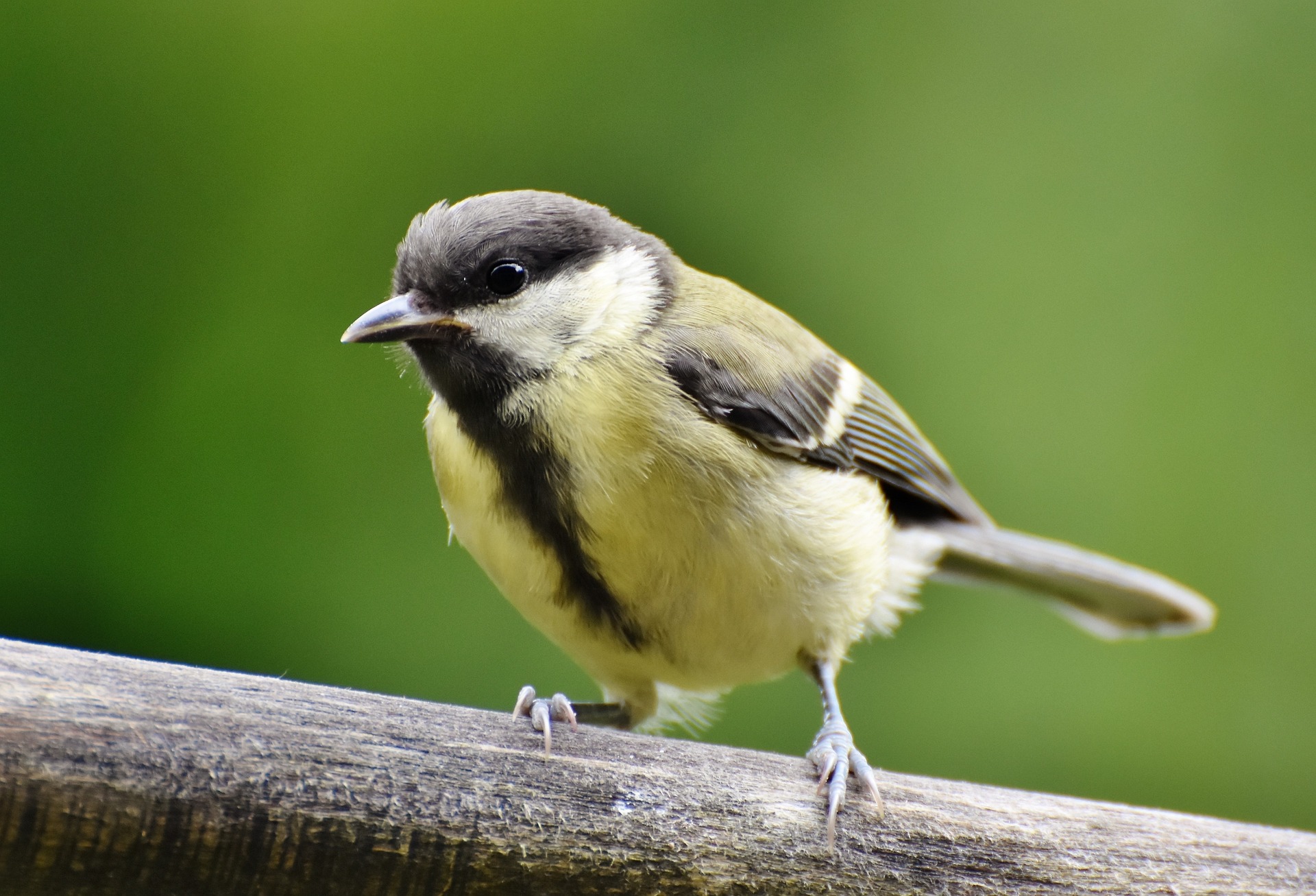 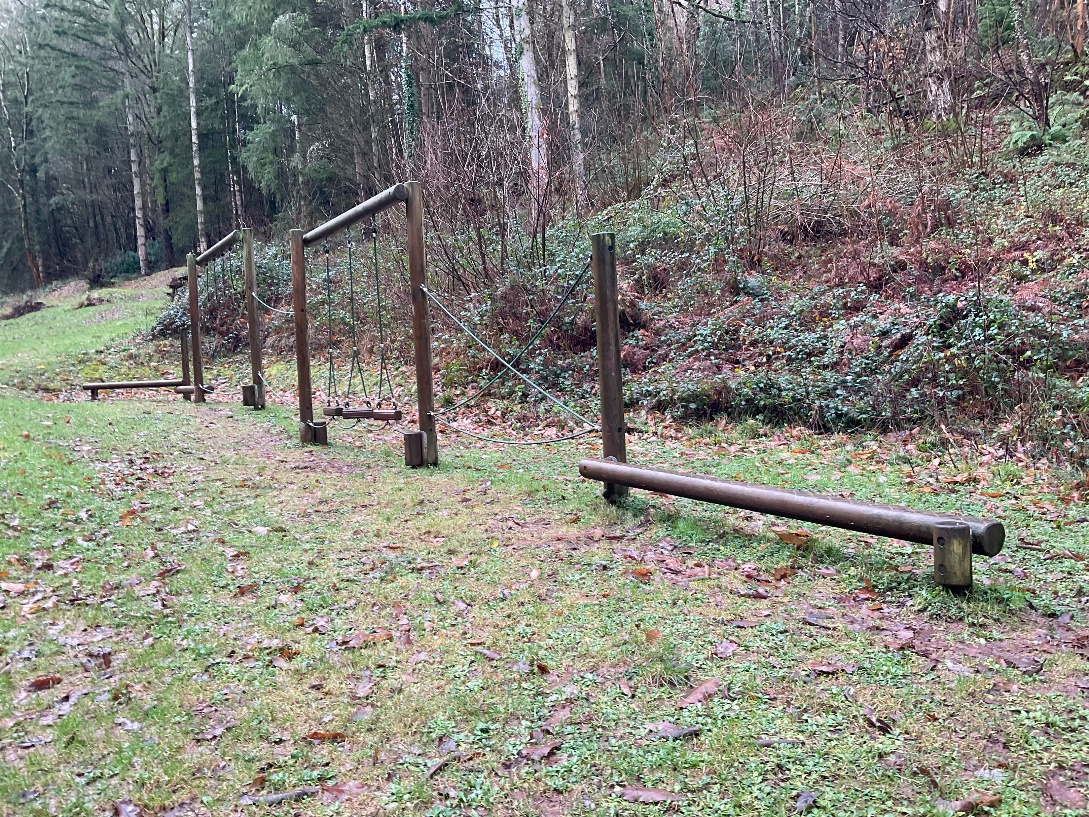 People playing in the wooden play area
Birds
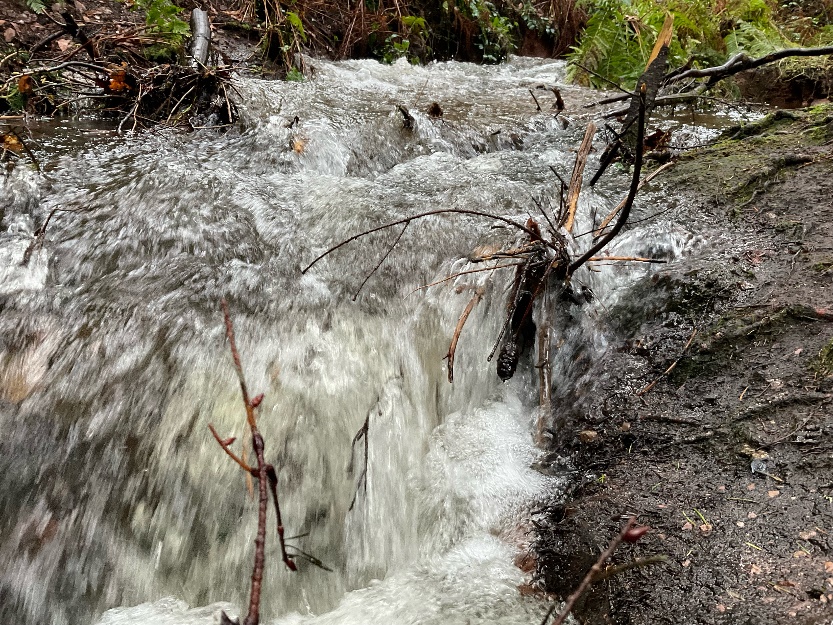 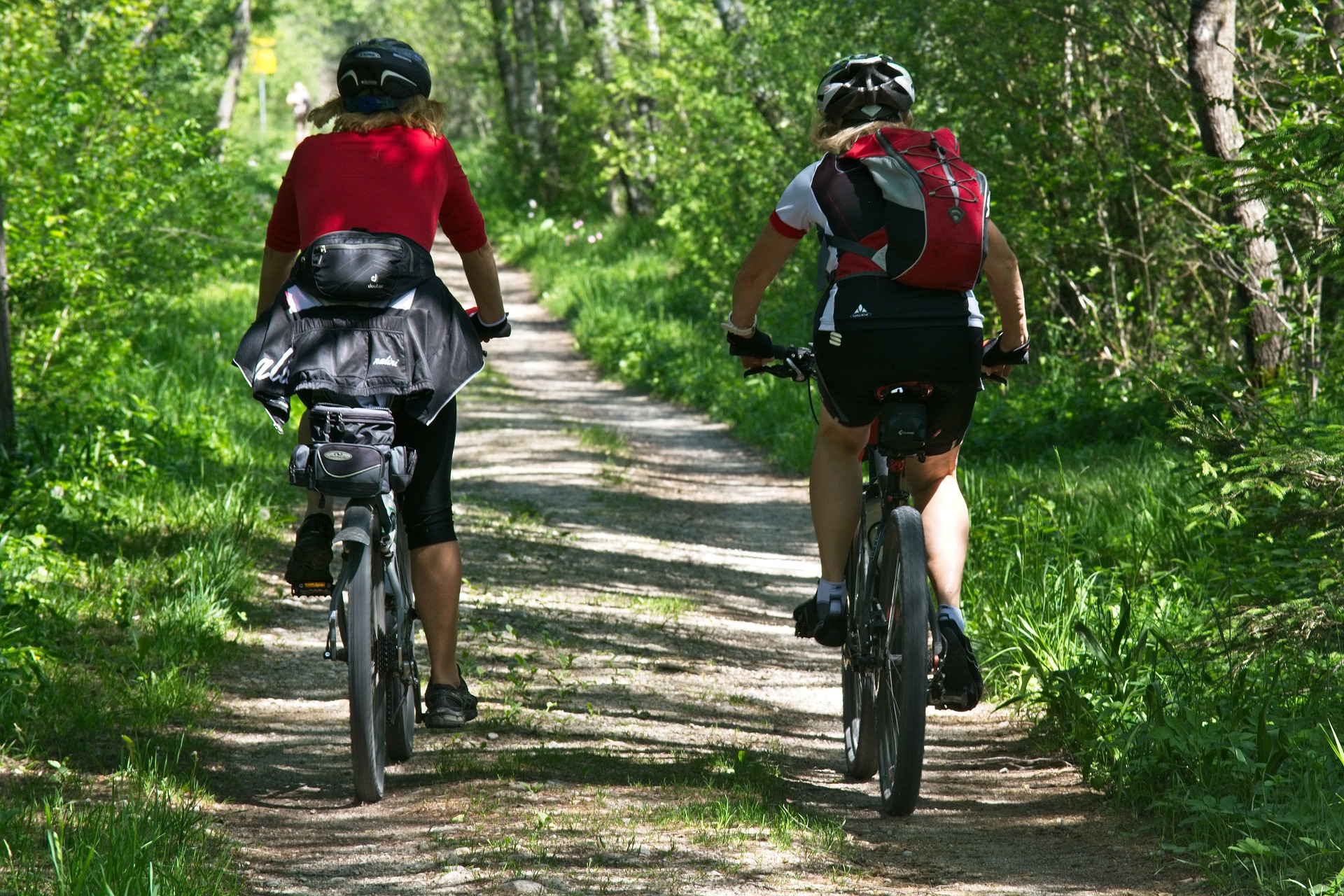 People riding bikes
The water in the river
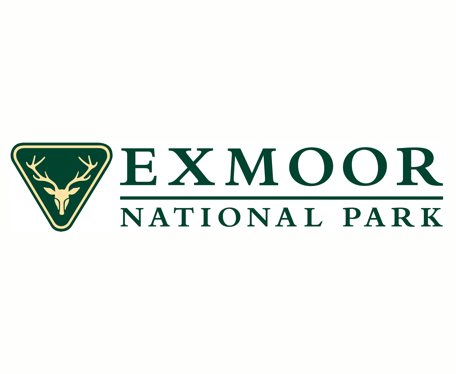 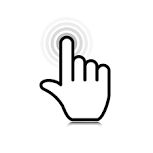 When I visit Nutcombe Bottom I might touch or feel:
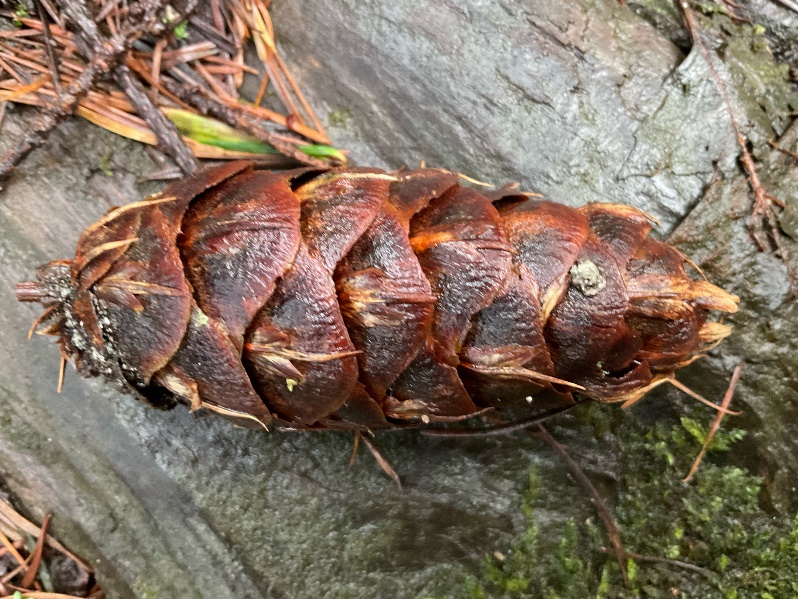 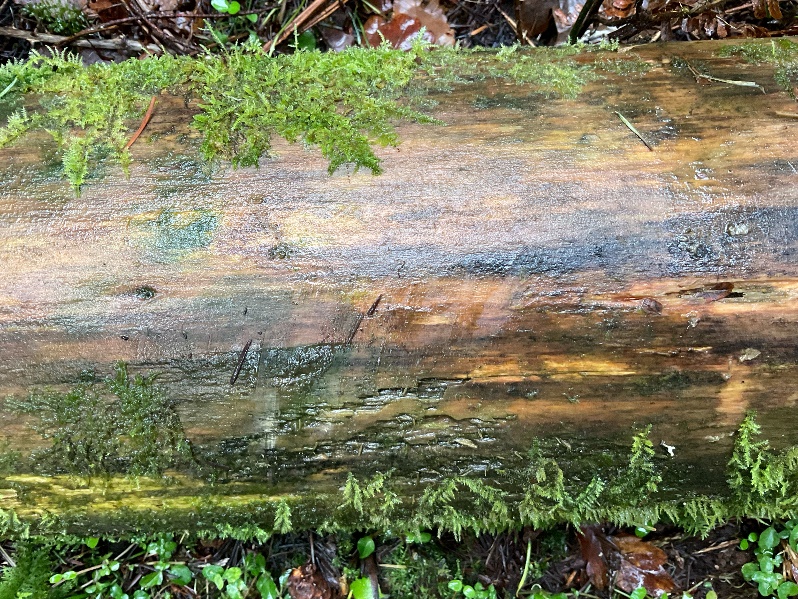 A smooth tree trunk
Pine cones
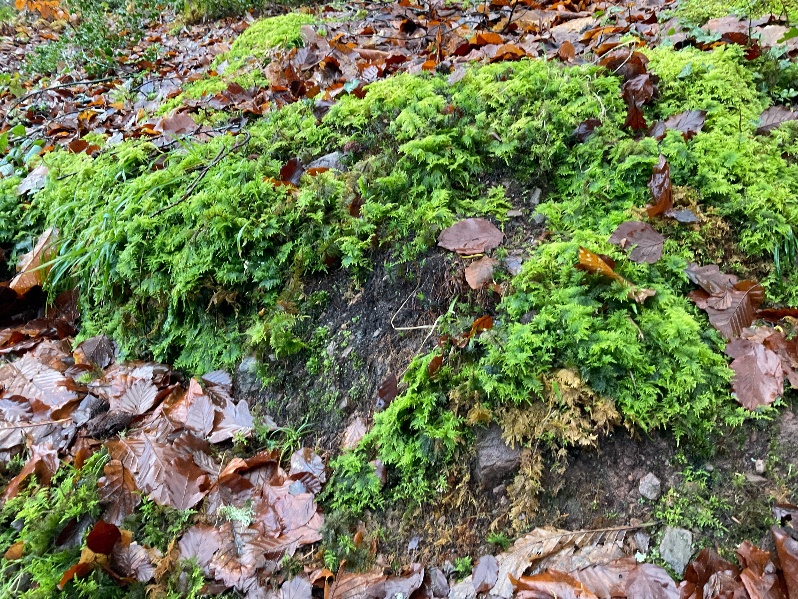 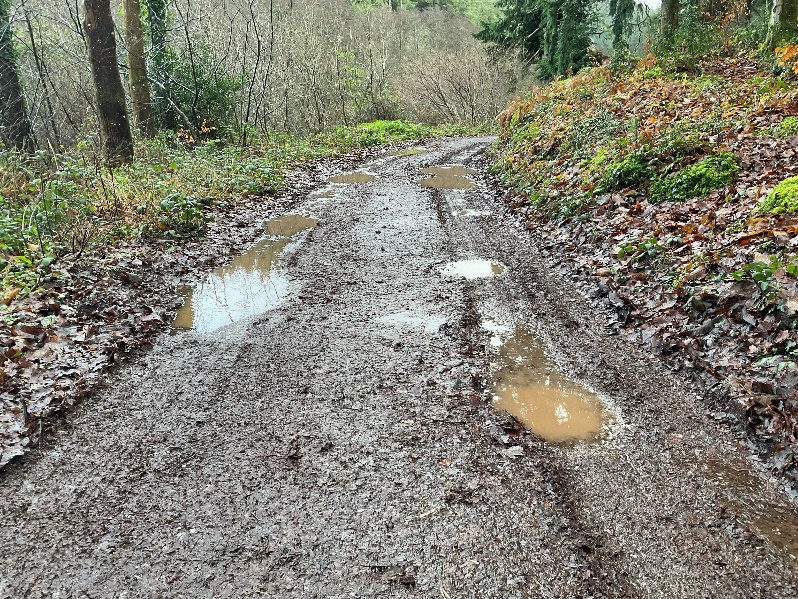 Moss
Gravel under my feet
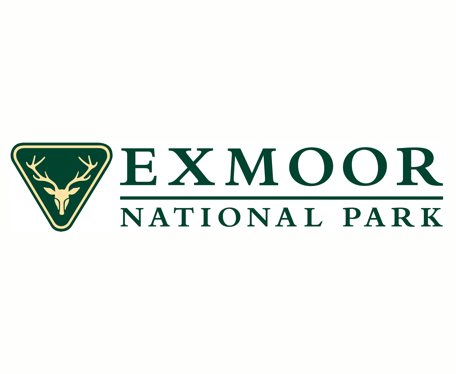 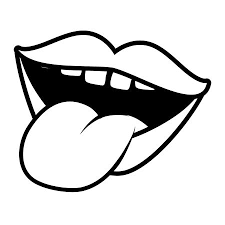 When I visit Nutcombe Bottom I might taste:
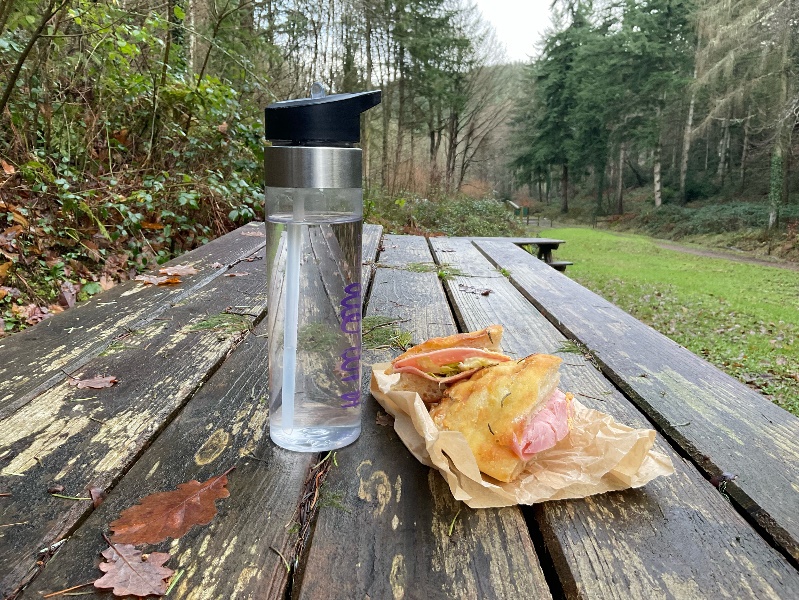 My picnic, if we have taken one with us
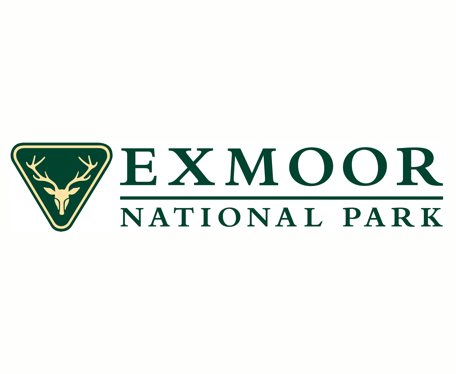 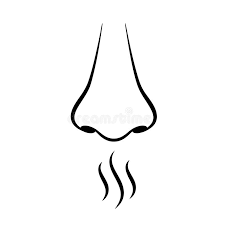 When I visit Nutcombe Bottom I might smell:
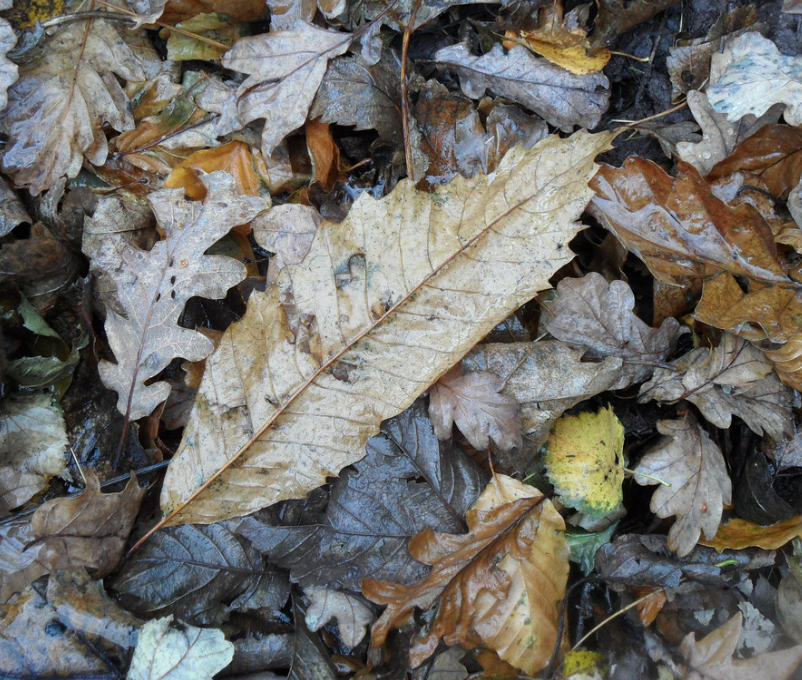 Pine trees
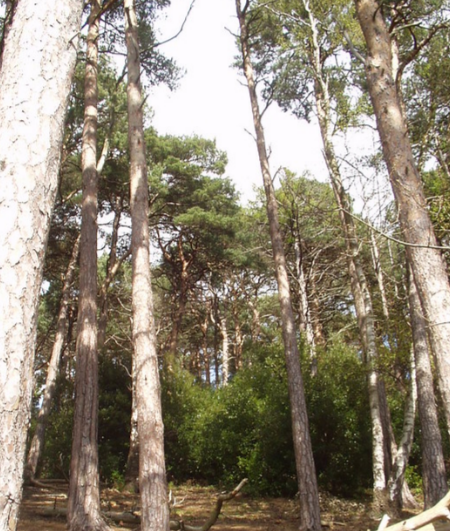 Damp leaves
Most of all Nutcombe Bottom is a place where I can enjoy time outdoors
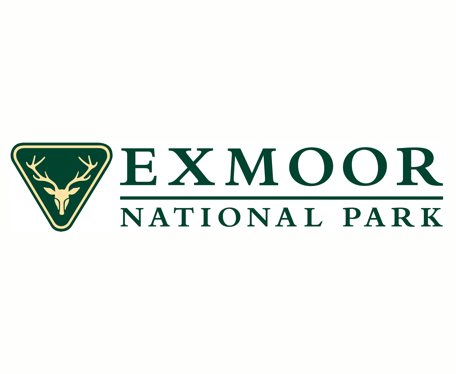 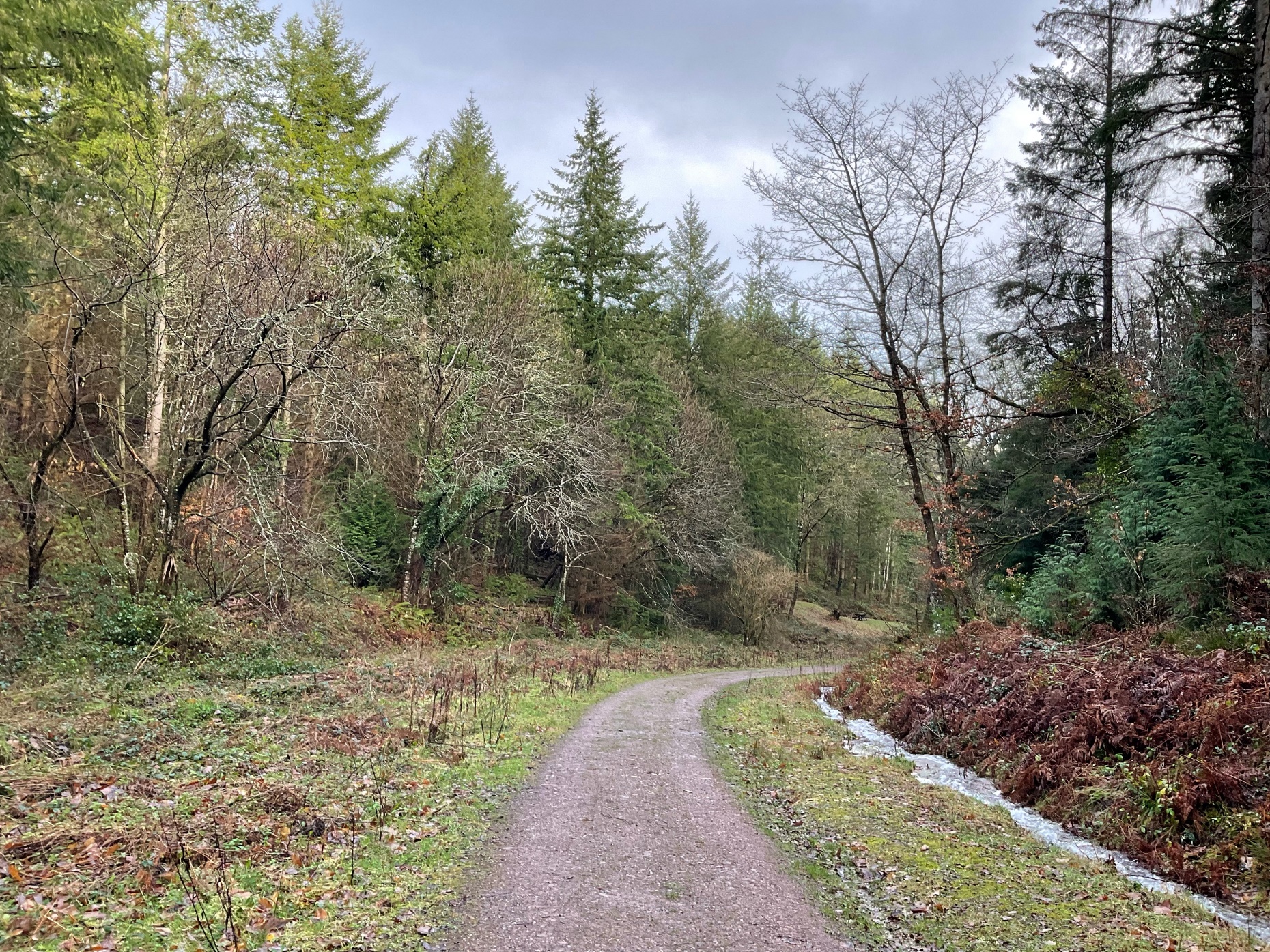 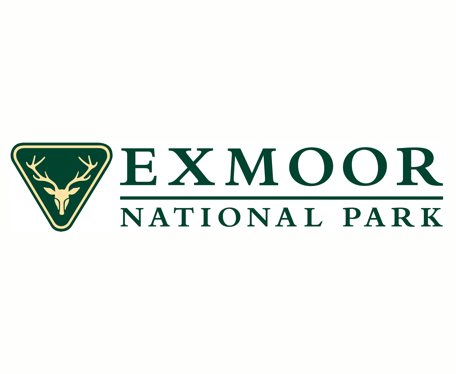 Some additional information for my visit
This Sensory Story starts from Nutcombe Bottom free car park TA24 6TA
This car park has no toilet or café facilities
There are toilets and refreshment opportunities in nearby Dunster
The Nutcombe Bottom Story
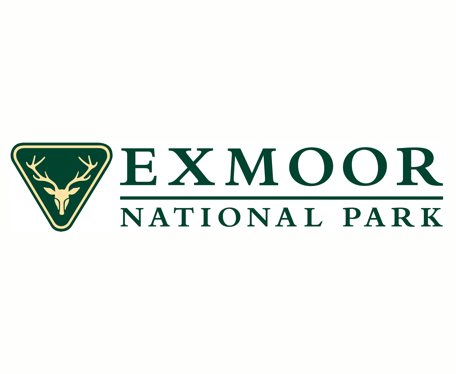 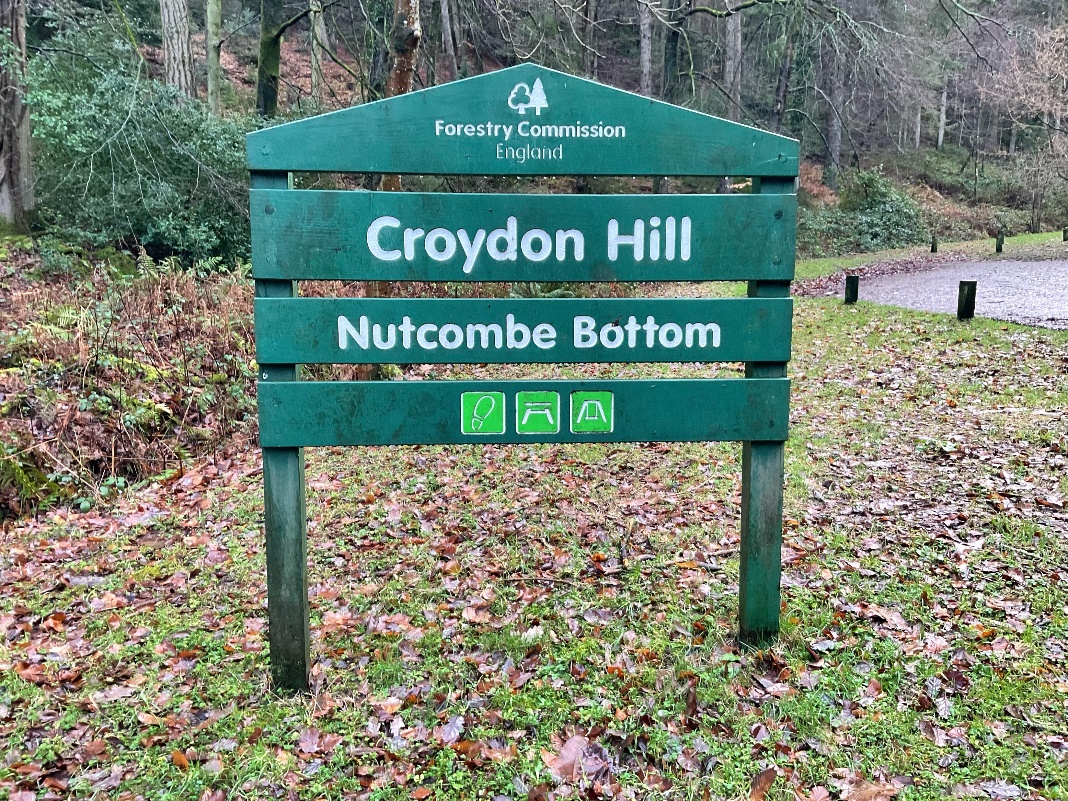 Produced For Exmoor National Park by Access & Inclusion UK 2023
www.accessandinclusion.com